Celly.AI - автопилот для микроскопа
Мобильное приложение для автоматизации лабораторной диагностики
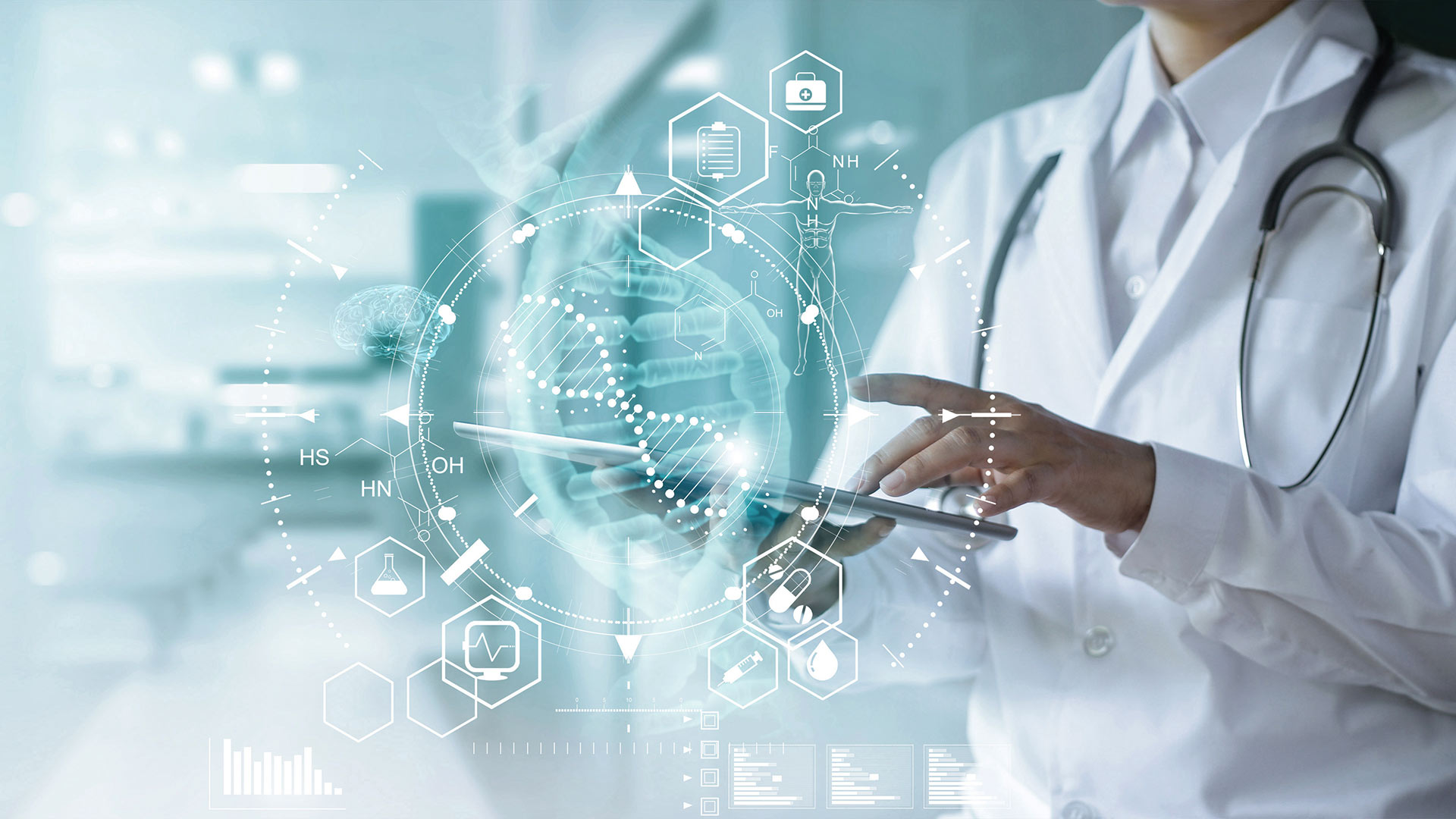 О Нас
Миссия Celly.AI - сделать диагностику доступной при помощи современных технологий.
Наш продукт - мобильное приложение для оцифровки и автоматизации микроскопии на базе ИИ.
Проблемы ручной микроскопии
Нехватка персонала
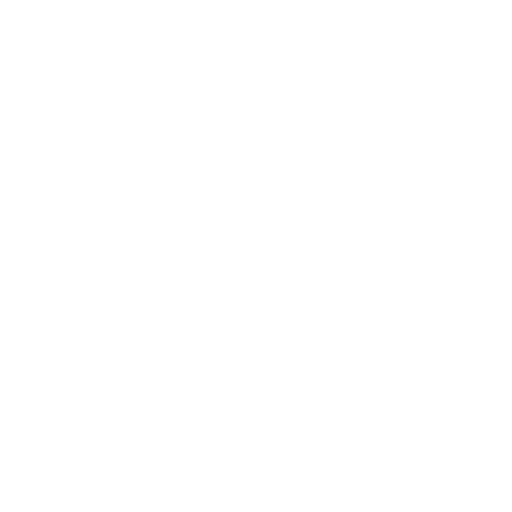 Низкая стандартизация
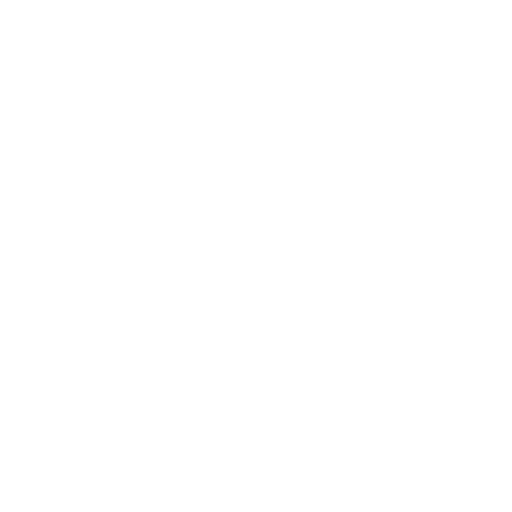 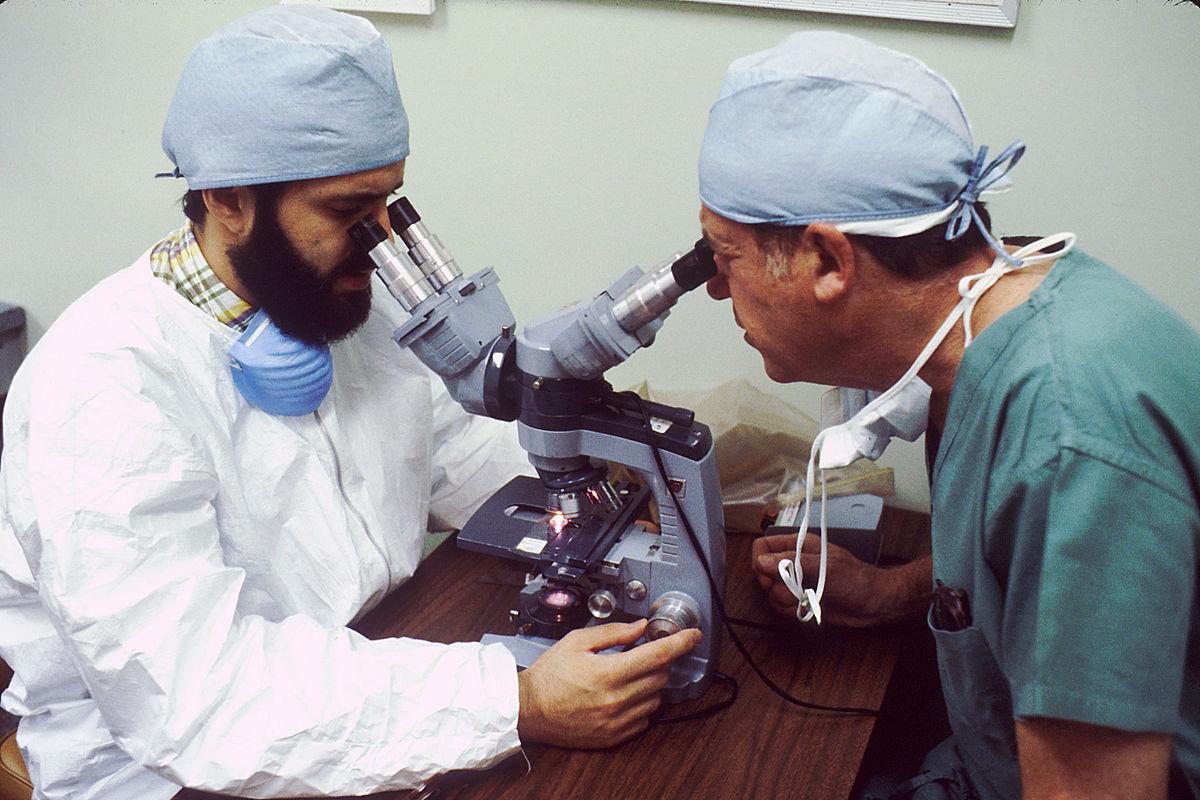 Усталость, невнимательность
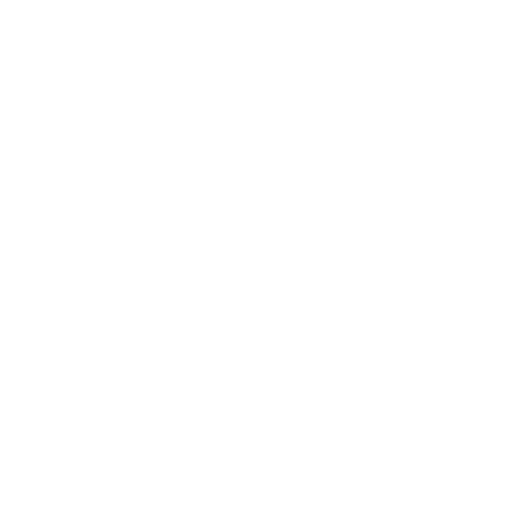 Высокая стоимость
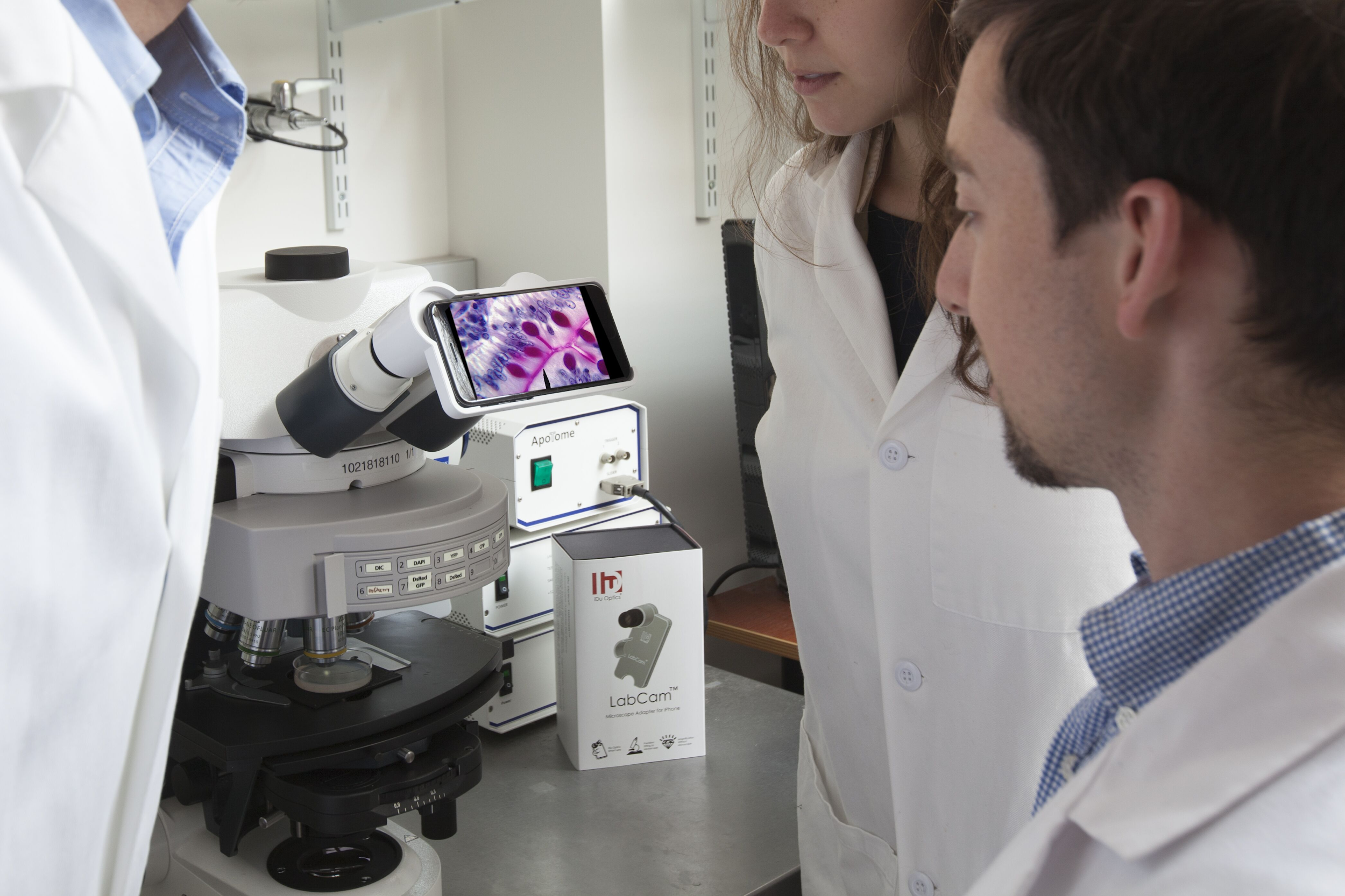 Автоматизация при помощи ИИ и мобильного телефона
- iPhone
- Оптический адаптер
- Приложение Celly.AI
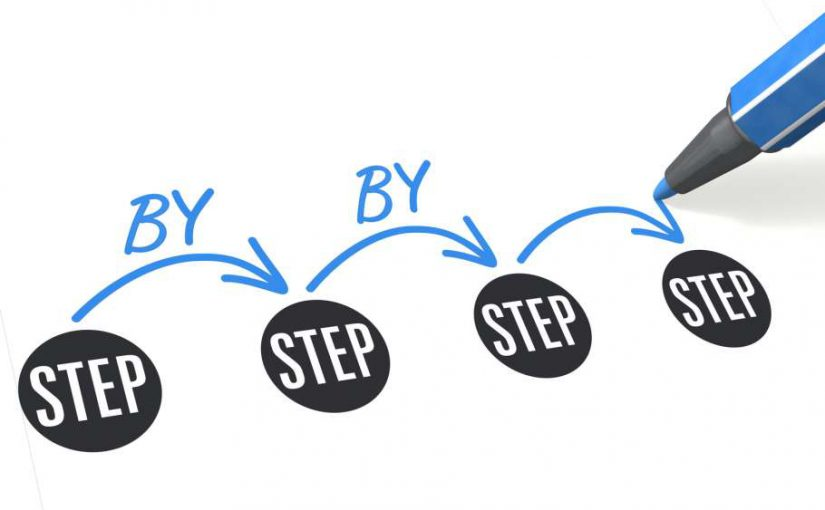 Шаг 1
Шаг 2
Шаг 3
Как это работает?
Подключить iPhone к окуляру при помощи оптического адаптера
Зарегистрироваться на веб-портале для просмотра отчетов
Скачать приложение Celly.AI
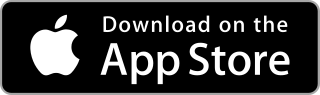 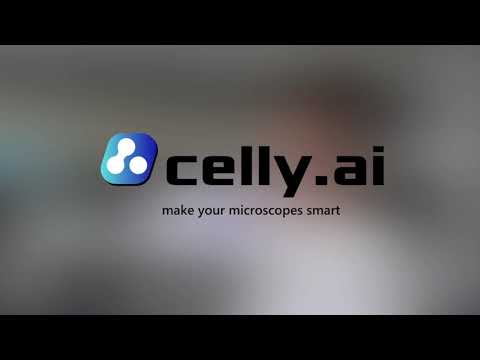 Что Получает Лаборатория?
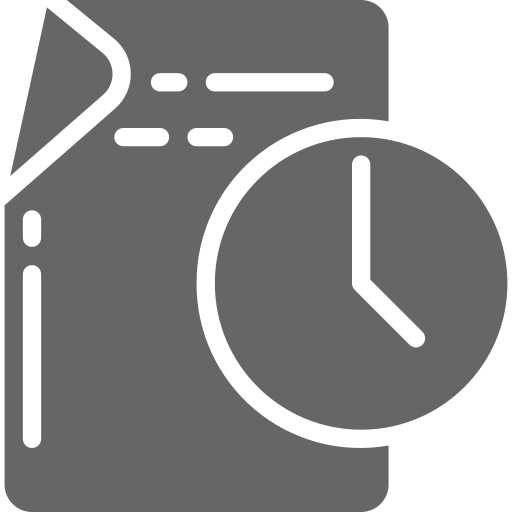 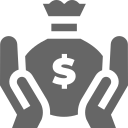 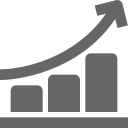 Качество
Эффективность
Скорость
Celly.AI анализирует сотни объектов в секунду, что невозможно для человека
Тесты может выполнять лабораторный техник
ИИ натренирован на опыте профессиональных патологов
Поддерживаемые тесты
Гематология
Гинекология
Паразитология
Подсчет лейкоцитарной формулы для крови и КМ
Обнаружение и подсчет малярийных паразитов
Автоматизация Пап теста 
(in beta)
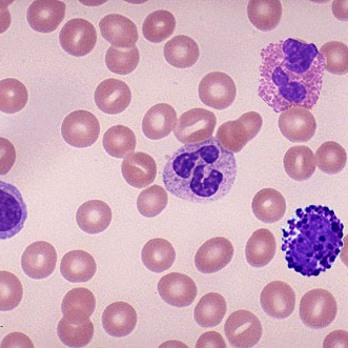 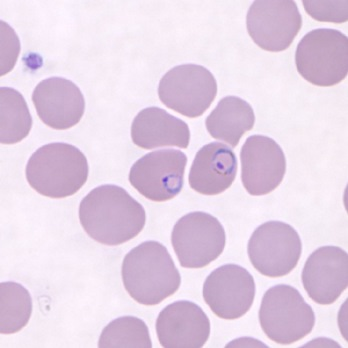 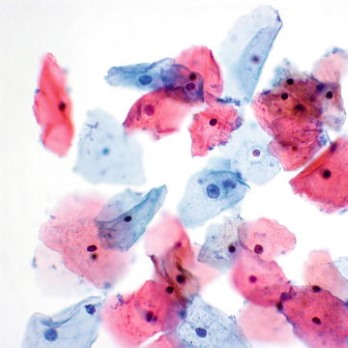 Сценарии использования
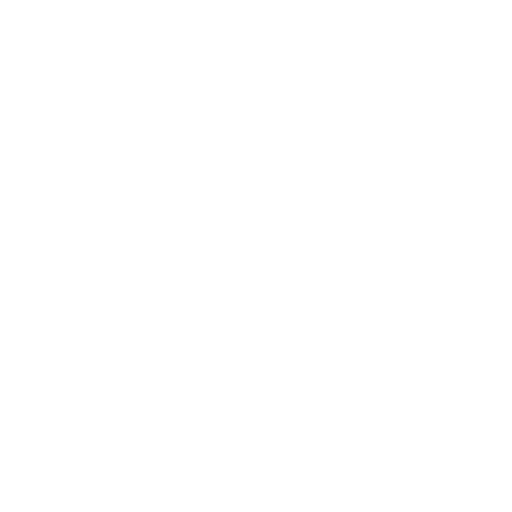 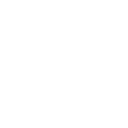 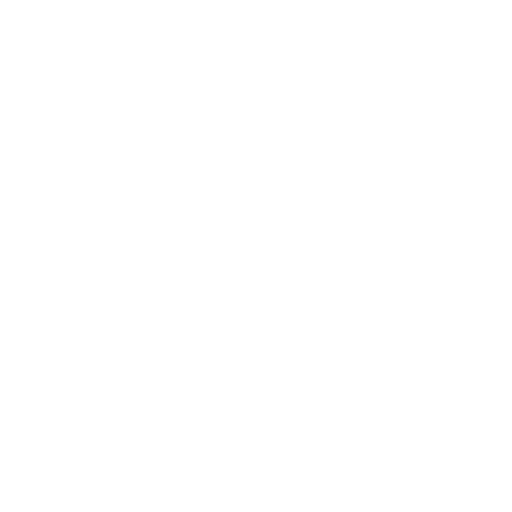 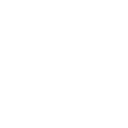 Микроскоп превращается в цифровой сканер
Телемедицина
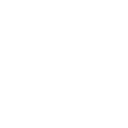 Удаленный просмотр слайдов, онлайн обсуждение
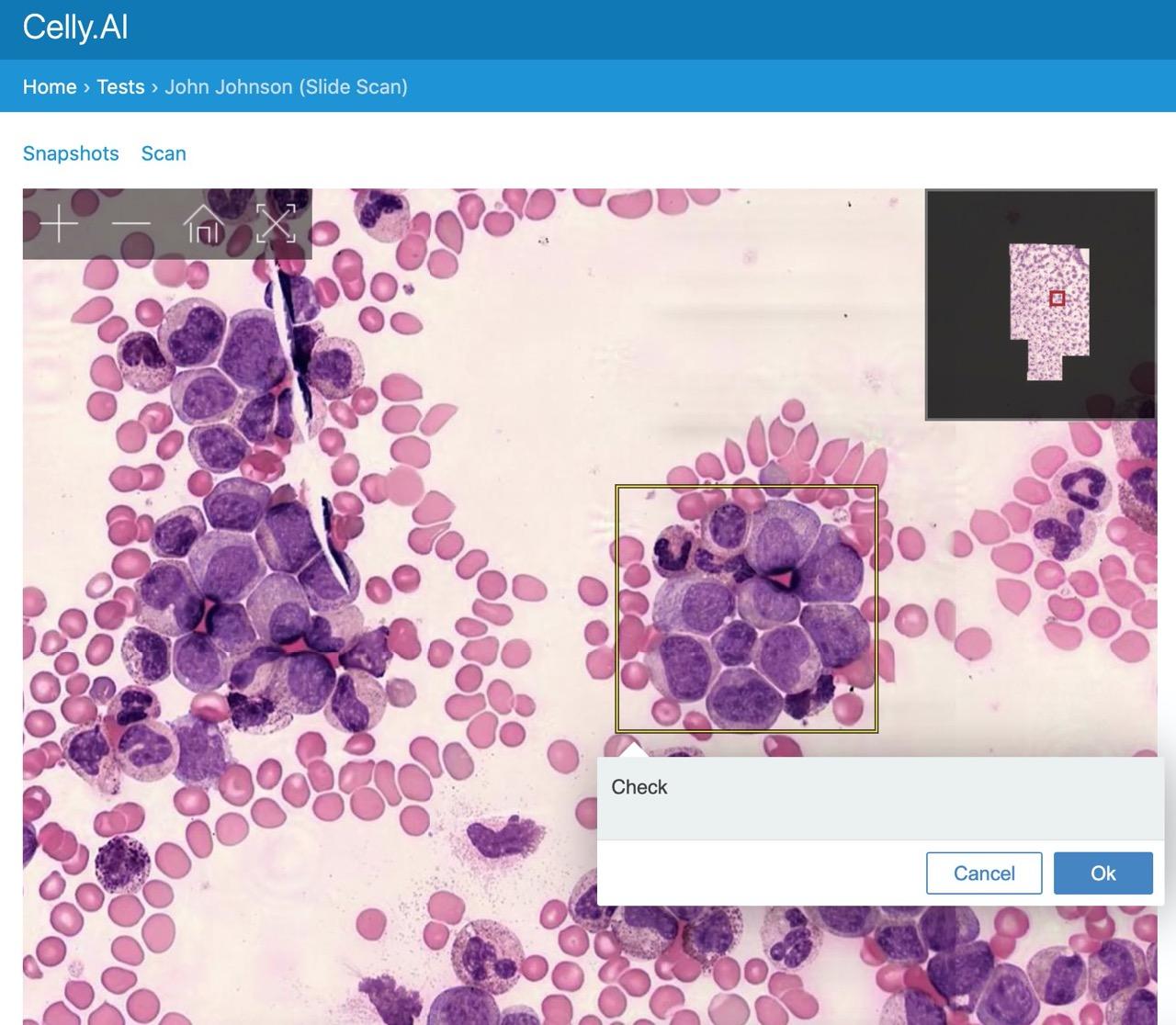 Документация
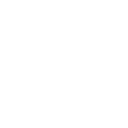 Сохранение цифровых копий слайдов и аннотаций в облаке
Презентации
Обучение студентов, 
разбор клинических случаев
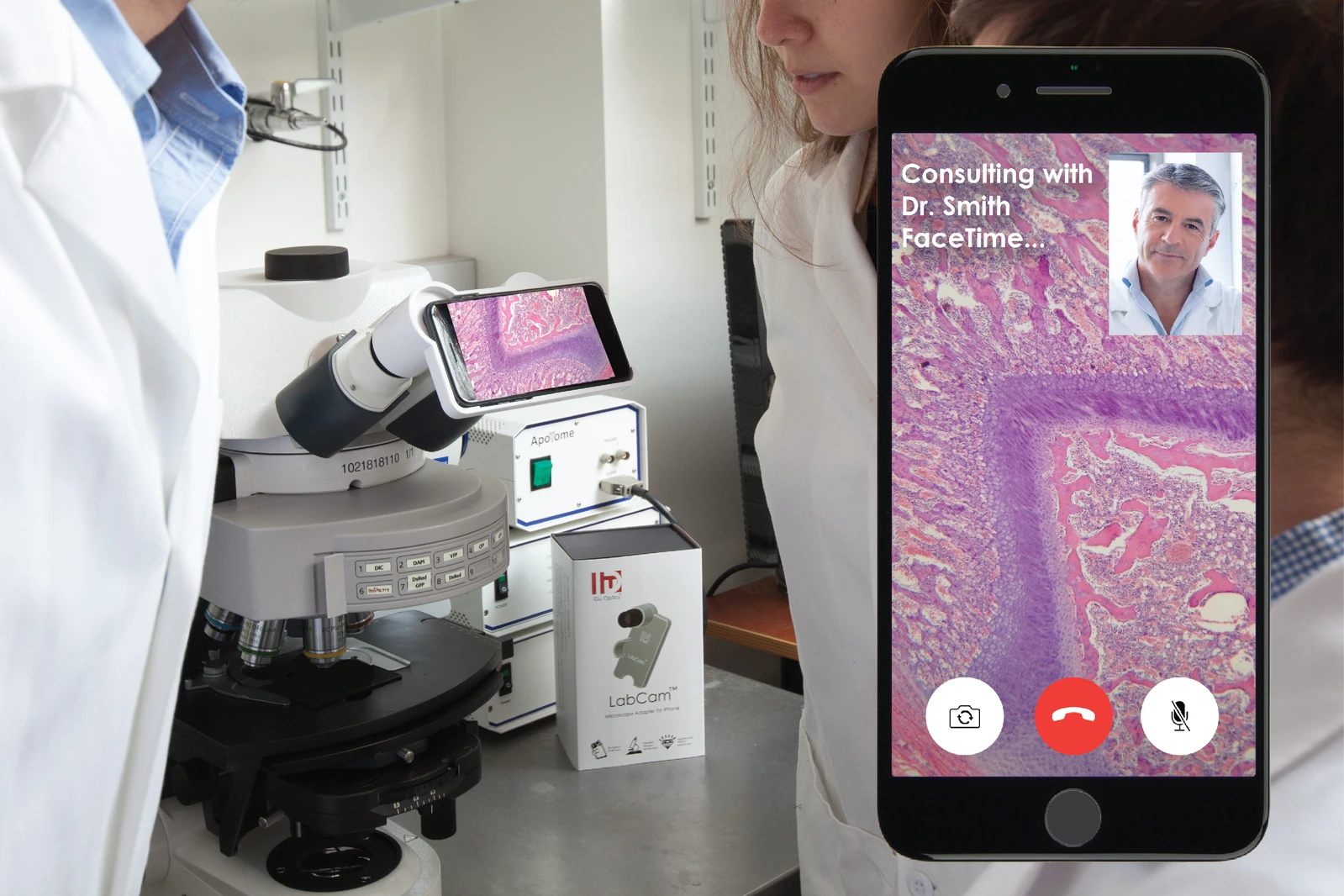 Общение в реальном времени
Видеозвонки для удаленных консультаций и телепатологии
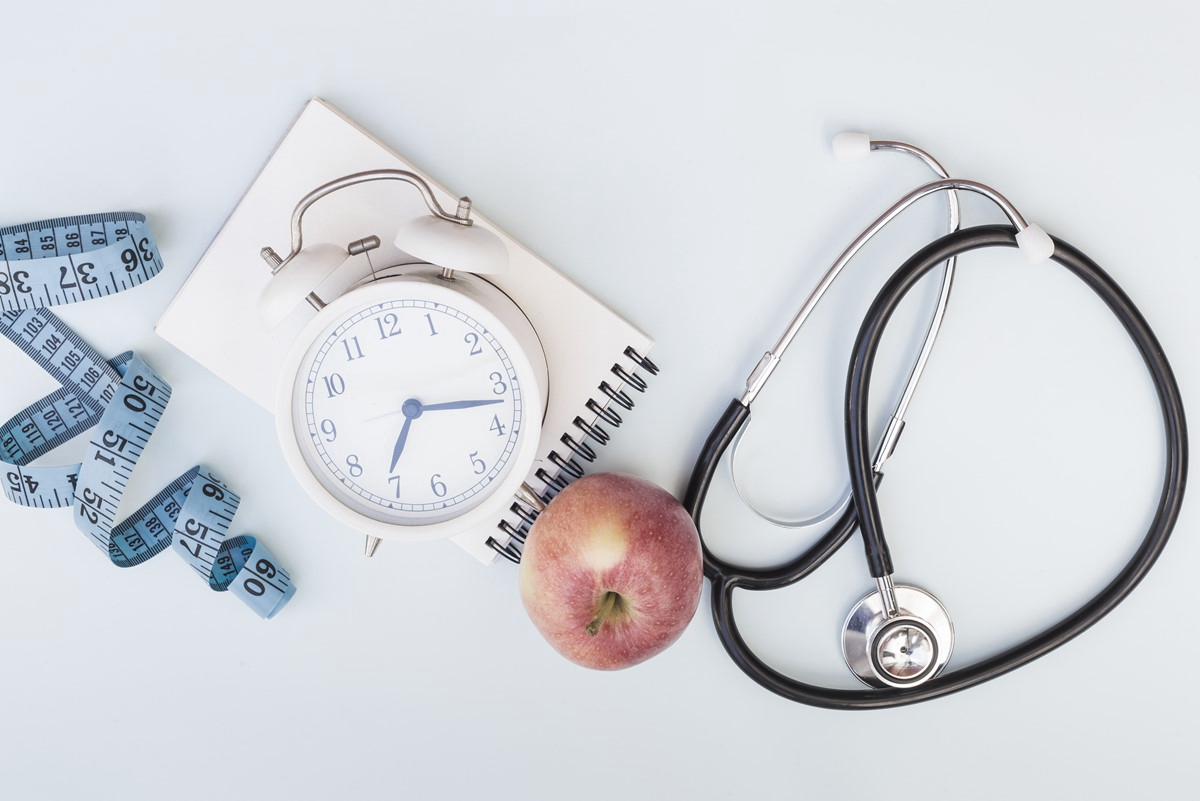 Базовый
Стандарт
Максимум
$49/мес
$0/мес
По запросу
Цены
Гибкое хранилище 
∞ тестов/день
Поддержка 24/7
10 Гб Хранилище
20 тестов/день
Телепатология
1 Тб Хранилище 
100 тестов/день
+ Интеграция с ЛИС
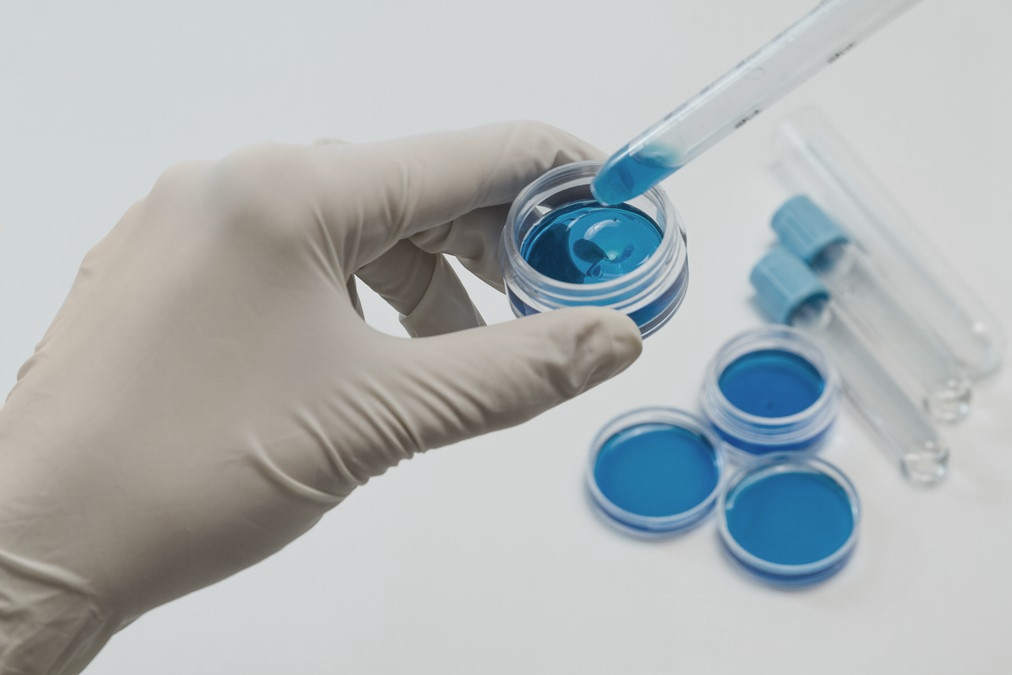 Приглашаем на бесплатное демо
Site - https://celly.ai 
Email - hello@celly.ai
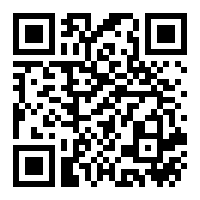 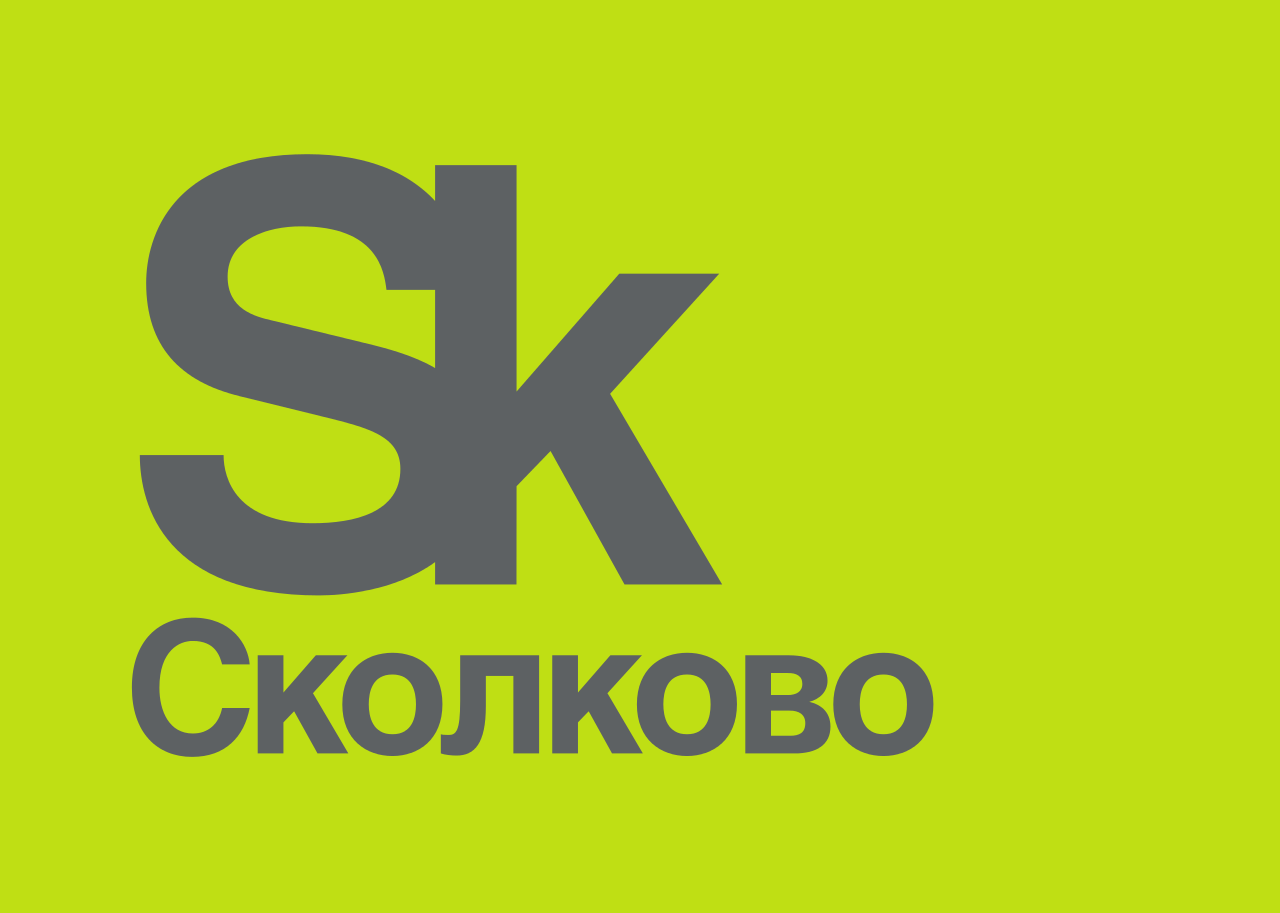 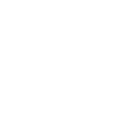